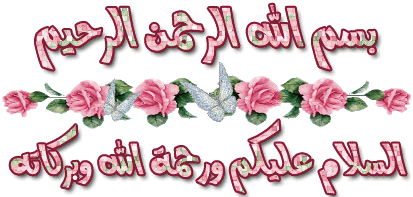 وزارة التعليم العالي و البحث العلمي
جامعة محـمد خيضر – بسكرة – 
معهد التربية البدنية و الرياضية
الموضوع
مقيـــــاس
طريقة اعداد البحوث و أسس التقييم
علم الحركـة
الأستاذ: بن شعيب أحمد
المستوي: الثالثة ليسانس
1-1
أولا: طريقة اعداد البحث
واجهة البحث
3
1-2
خطة البحث
4
1-3
الترقيم في المتن
5
1-4
التهميش في المتـن
6
1-5
المصادر و المراجع
7
1-6
الملاحق
8
نموذج لوثيقة التقييم
ثانيا: طريقة تقييم البحث
9
ملاحظات هامة جدا
1- للطالب الحرية في عمل نسخة من بحثه أو تلخيص مذاخلته، كما يمنع منعا باتا تداول بحث واحد بين الطلبة للقراءة.
2- تقدم نسخة كاملة من البحث للأستاذ قبل شروع الطلبة في الإلقاء، وفي حالة عدم تقديم نسخة من البحث لا يسمح للطلبة بعرض بحثهم، في حين يقوم الأستاذ بشرح موضوع البحث ، كما أن علامة الطلبة في المقياس تتوقف على الفرض الفجائي والحضور (تتراوح بين 1 و 8 نقاط).
3- في حالة غياب الطلبة المعنيون بعرض البحث يعتبر البحث منجزا، بعد أن يقوم الأستاذ بشرح موضوع البحث للطلبة الحاضرين، و لا يسمح بأية حال من الأحوال بإعادة البحث في وقت أخر، كما أن علامة الطلبة في المقياس تتوقف على الفرض الفجائي والحضور (تتراوح بين 1 و 8 نقاط)
4- لا يسمح للطالب الدخول الى قاعة العرض بعد مرور (10د) إذا كانت الحصة على الساعة 08:00 صباحا و (5د) في باقي الحصص، ويعتبر الطالب المتأخر غائبا.
10
محاور مقياس علم الحركة
شكرا على طيب المتابعة و الإصغاء